Муниципальное бюджетное дошкольное образовательное учреждение "Детский сад №11 "Вишенка"
Речевая игра «Рассели по домикам»
Выполнил: Волох Виктория Викторовна, воспитатель
Цель игры:
Соотнесение существительных мужского, женского, среднего рода единственного и множественного числа с местоимениями он,она, оно, они
Коррекционная цель игры:
Формирование умения использования в экспрессивной речи существительных разного рода в единственном и множественном числе.
Материал: карточки домики
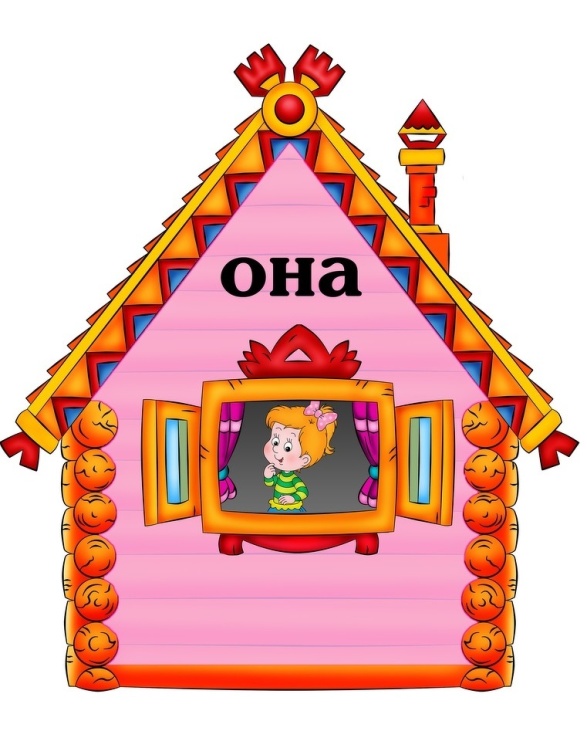 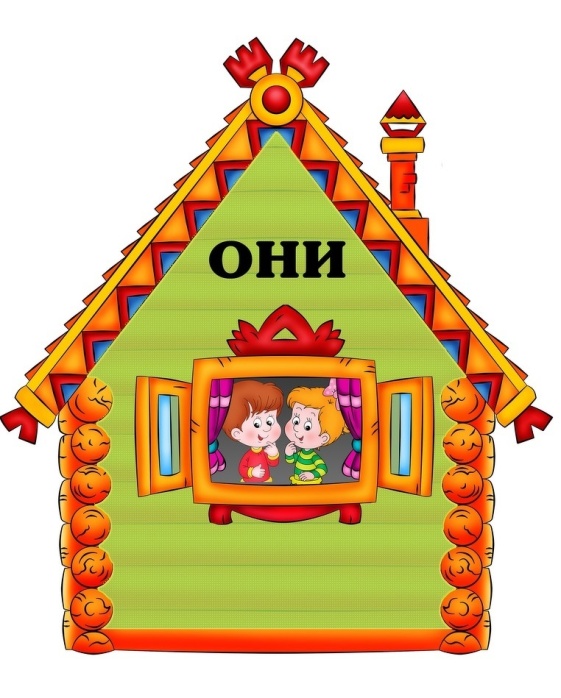 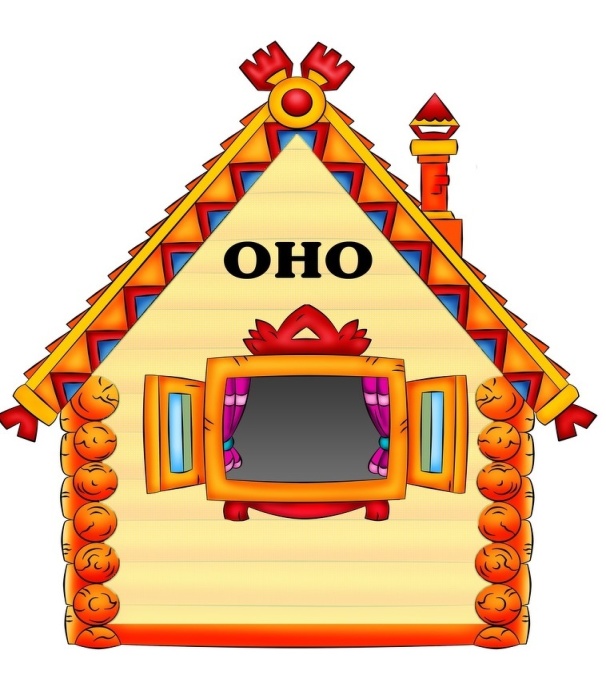 Материал: карточки к домикам
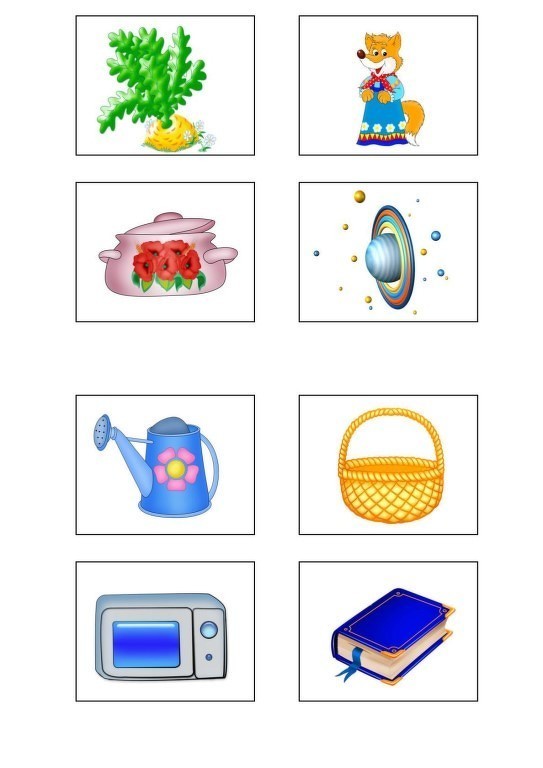 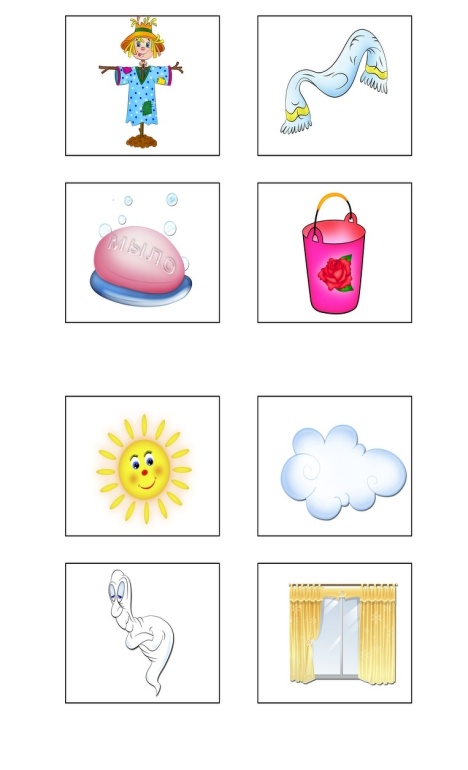 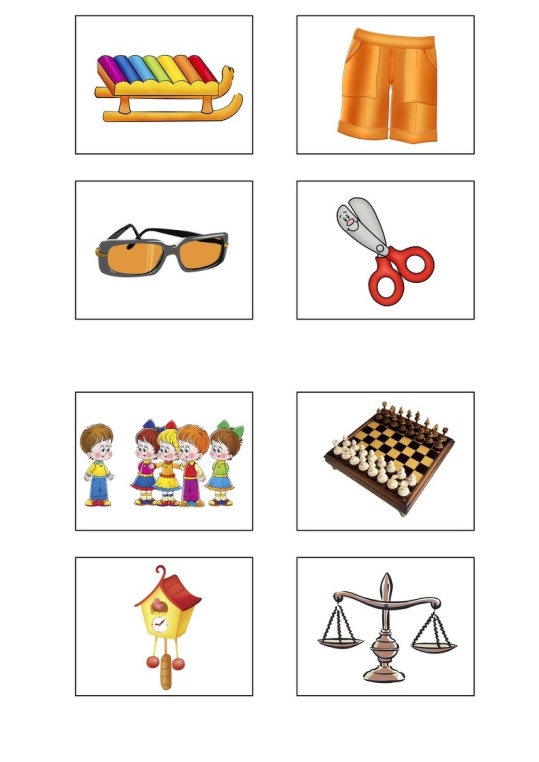 Ход игры: Вариант 1
В домиках "он", "она", "они", "оно" живут слова. 
     Воспитатель: рассели слова (карточки) по домикам. 
     Для этого ребенку нужно определить род и число, что бы ему было проще это сделать, предлагается подсказка на первую карточку. Например "Дерево. ДЕРЕВО ОНО МОЁ". Ребенок повторяет, и пытается подобрать соответствующий домик. После чего ребенок уже сам должен проговорить слова с другими карточками, и найти нужный домик.
     Усложнение: Ребенку предлагается с каждой карточкой придумать предложение.
Ход игры: Вариант 2
Когда ребенок осваивает первый вариант игры, то ему предлагается прежде чем «поселить» слово в домик, придумать предложение с этим словом.